Квадратична функція
9 клас 
Алгебра
y= ax2 +bx + c
a, b, c числа
а   0
Якщо а=0,   то  y=bx+c   
це лінійна функція
b = 0,   c = 0
у
y = x2
0
1
х
9
4
1
0
1
4
9
y
2
-2
-1  0    1  2
x
y = x2
у
Властивості  функції
у = 0,  при  х = 0
у > 0,  при  х
0
1
х
у(x) =  y(-x), 
графік  функції симетричний  відносно осі ординат
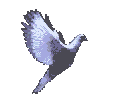 y
-1  0   1   2
x
у1
у2
х < 0
x2 > x1, то у2 < y1
х > 0
у2
у1
x2 > x1, то у2 > y1
х1
х1
х2
х2
Властивості  функції
у
Функція спадає 
при х < 0
0
1
х
Більшому значенню аргумента
відповідає  менше значення функції
Функція зростає
при х > 0
Більшому значенню аргумента
відповідає більше значення функції
у
х
1
Парабола має багато  цікавих властивостей, які широко використовуються в техніці. Наприклад, на осі симетрії параболи є точка, яку називають фокусом параболи. Якщо в цій точці знаходиться джерело світла, то всі відбиті від параболи промені йдуть паралельно. Цю властивість використовують  при виготовленні прожекторів, локаторів й інших приладів. 
  Фокусом параболи у = х2 

є  точка
b ≠ 0,   c ≠ 0
y= ax2 +bx + c
y = a( x+m)² - n
y = a( x+m)² - n
0<a<1
a>1
Розтяг вздовж Оу
Стиск  вздовж Оу
m>0
m<0
Паралельне перенесення вздовж осі Ох  вліво
Паралельне перенесення вздовж осі Ох  вправо
n>0
n< 0
Паралельне перенесення вздовж осі Оу  вниз
Паралельне перенесення вздовж осі Оу  вгору
y= ax2 +bx + c
Вершина   параболи
у
1
0
х
1
у
1
0
х
1
y= (ax2 +bx) + c
або
1)y= ax2 +bx
y= х(ах+b)
Графік симетричний відносно  своєї  осі
y = x² - 6x + 5
у
y = x² - 6x
3
2
Точки перетину з віссю абсцис
y = (x² - 6x) +5
1
0
х
-2
5
4
-3
1
2
3
6
-1
-1
х = 0 і х =6
-2
-3
Абсциса вершини 
 х = 3
-4
-5
-6
Ордината вершини 
 у = 3² -63=- 9
-7
-8
-9
у
9
y = x² - 6x + 5
8
7
6
5
y = x² - 23x +9 – 9 + 5
4
3
2
1
y = (x – 3)² -4
0
х
1
-1
3
-2
-3
2
-1
-2
-3
-4
y = x² - 6x + 5
у
Нулі функції
x² - 6x + 5 = 0
х= 5 і х = 1
5
4
Вершина парабола
3
2
1
х
0
1
4
2
5
3
-2
-1
-3
-1
-2
-3
-4
у
4
3
1.Спосіб
2
1
y
0
х
-3
-1
2
1
-2
3
-2
-3
-4
-5
-6
-7
-8
-9
-10
-11
-12
у
4
3
2.Спосіб
2
1
0
х
-3
-1
2
1
-2
3
-2
Точки перетину з віссю Ох:х=0 і х =3
-3
-4
-5
-6
-7
-8
-9
-10
-11
-12